Université Ali Lounici Blida 2Faculté des Sciences Humaines et SocialesDépartement des Sciences SocialesFilière : Etude des Populations  Module : Français
Année Scolaire 2022-2023
Master 1 : Démographie Sociale
Second Semestre 
Enseignant Z. BELARBI
Nombre crédits = 2     Coefficient = 1
Date : 22 – 12 - 2022
Objectifs
Renforcement des compétences en français  particulièrement la lecture et la compréhension des textes de démographie. 
- Accès des étudiants à une riche documentation francophone.
- Révision grammaticale, enrichissement du vocabulaire. 
Des articles de revues et journaux, des extraits de rapports officiels et des publications d’organisations internationales seront utilisés.
L'expression écrite1.1 Rédiger des textes clairs et structurés autour :
sociologie;

Anthropologie

Economie

Démographie
Sociologie
Modèle d'analyse pour l'étude sociologique de l'innovation pédagogique
Yao Assogba
— L'article présente un modèle d'analyse pour l'étude sociologique des innovations pédagogiques en éducation. On y distingue trois parties. 
La partie I propose une problématique sociologique des innovations pédagogiques. 
La partie II présente l'élément théorique du modèle à partir d'une définition analytique des concepts-clés d'innovation pédagogique, de paradigme socio-culturel et de paradigme éducationnel. 
La partie III présente l'élément méthodologique en référence au type idéal de Weber.
 La conclusion précise l'utilité « scientifique » et la portée « politique » du modèle d'analyse.
Anthropologiehttps://www.cas-sca.ca/fr/a-propos-d-anthropologie/qu-est-ce-que-l-anthropologie
L’anthropologie consiste à étudier l’humain du passé comme du présent. Le mot vient du grec anthropos (humain) et logia (étude). L’anthropologue étudie autant l’humain que ses espèces voisines, comme les lémuriens, les singes et autres primates. L’anthropologie se subdivise en plusieurs spécialités et sous-disciplines :
L’anthropologie sociale et culturelle : l’étude des cultures et sociétés des quatre coins du monde;
L’ethnographie et l’ethnologie
L’archéologie;
L’anthropologie physique et biologique
L’anthropologie judiciaire
La linguistique : l’étude du langage humain à l’aide de méthodes pour enregistrer et analyser les langues parlées dans le monde ainsi que le langage au quotidien;
L’anthropologie appliquée : présente dans de nombreuses tâches des secteurs public et privé.
Amartya Sen
Né en 1933, Amartya Sen est un économiste et philosophe indien. Spécialiste des problématiques de la pauvreté et du développement, il a reçu le prix Nobel d’Economie 1998 pour « sa contribution à l’économie du bien-être ». Il enseigne actuellement à Harvard.
- La théorie du choix social
- La théorie des « capabilités »
- L’indice de développement humain (IDH)
- Pauvreté et famines

Amartya Sen est un des rares économistes à appréhender sa discipline avec à la fois le formalisme mathématique et le recul philosophique. Auteur très prolifique, il a bouleversé le champ du développement en enrichissant les critères de définition de la pauvreté habituellement retenus par les institutions internationales opérant dans ce domaine.
- La démographie.
https://moneystore.be/2017/reflexions-economiques/economistes-clbres-quelles-thories-thomas-malthus consulté le 19-12-2022







Thomas Malthus est né en 1766 et était pasteur anglican. Il a été confronté à la misère et à la détresse des pauvres dans la commune dont il avait la charge. Son premier livre est intitulé « La crise »  : l’occasion d’une mise en perspective qui nous démontre à quel point cette notion de crise ne date pas d’hier.
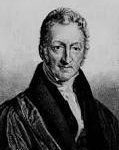 Dans l’histoire économique, Malthus a donné son nom à la doctrine du « malthusianisme » visant à réguler et contrôler la croissance de la population. Thomas Malthus a rédigé son « Essai sur le principe des populations » dans lequel, avec une bonne dose de pessimisme, il prédit une catastrophe démographique. Il démontre que la population augmente de façon exponentielle (1, 2, 4, 8, 16, …) alors que les ressources alimentaires augmentent de façon arithmétique (1, 2, 3, 4, 5, …). Sur cette base pessimiste, il prédit que les ressources naturelles ne seront pas suffisantes pour nourrir une population de plus en plus importante.
Le principe de population : « la population progresse plus vite que les subsistances » ce qui engendre un « déséquilibre croissant ». Il part d'un constat pour lui évident qui est que les surfaces cultivables s'additionnent alors que les bouches à nourrir se multiplient.
L'exemple utilisé pour le démontrer est le suivant; il part de l'hypothèse que la terre est habitée par un milliard d'habitants.
 La population terrestre double à chaque vingt-cinq ans et, après trois siècles, se retrouve à être plus de 4096 milliards. 
Les moyens de subsistances, quant à eux, ne peuvent nourrir qu'un milliard d'habitants à la première période. 
À la deuxième, il n'yen a assez que pour deux milliards. 
À la troisième que pour trois et ainsi de suite si bien qu'après trois siècles, le déséquilibre est immense. 
Il y a 4096 milliards d'habitants et seulement des vivres pour 13 milliards. 
Il faut bien comprendre que Malthus est conscient de l'irréalisme de cette situation. 

Le 14 Novembre 2022 la population mondiale a atteint 9 milliard
Craignant une augmentation de la pauvreté, Malthus était contre l’assistance sociale aux démunis. 
Il préconise ainsi de réguler la croissance démographique par différents moyens. 
- favorise la contrainte morale pour encourager les couples sans enfants et condamne la conception hors mariage. 
- La solution à la croissance démographique face à des ressources limitées peut donc venir d’un changement dans le comportement des hommes qui aboutirait à une baisse du taux de natalité. 
- Une autre façon de régler ce problème serait d’améliorer les conditions de production des moyens de subsistance. 
- Il a également proposé d’instaurer un impôt sur les enfants selon leur taille et leur poids ou de donner des cadeaux aux couples sans enfants. 
Ses théories ont cependant été contestées essentiellement dans la méthodologie utilisée.
Nous vous remercions pour votre attention